Сложение 
рациональных чисел
6 класс
Учитель математики
 МОУ Болтинская СОШ
Деркач Светлана Владимировна
Всем  добрый день !!!
Прежде чем начать изучение нового материала, вспомните : 
1.Что такое модуль?
2. Как сравнить отрицательные числа?
3. Как сравнить отрицательные числа? 
Сложно? Не помнишь ? 
Смотри учебник стр. 233.
Задание № 1.
Заполните таблицу
Задание № 2
Сравните
– 6,6 . . . –5	       –1,8 . . . –3,4

|– 6,6| . . . |–5|	    |–1,8| . . . |–3,4|
Проверим ответы !!!!
Задание № 1.
Проверь свои ответы
Задание № 2
Проверь свои ответы
– 6,6 < –5	           –1,8 >–3,4

|– 6,6|  > |–5|	    |–1,8| < |–3,4|
Тема урока:  
      Сложение рациональных чисел
Алгоритм сложения отрицательных чисел
Найти сумму модулей слагаемых.

В результате поставить 
  знак «–».
Пробуй !!!
(+2) + (+3)
(– 5) + (–1)
(– 3) + (–4)
(– 2) + (–7)
ВЫВОД: 
Чтобы сложить два отрицательных числа, нужно .   .   .   модули и поставить .   .    .
Алгоритм сложения  чиселс одинаковыми знаками
Найти сумму модулей слагаемых.

В результате поставить 
 общий знак слагаемых.
Алгоритм сложения чисел с разными знаками
Из числа с большим модулем вычесть число с меньшим модулем. 

В результате поставить знак  числа с большим модулем.
Пробуй!!!!
(– 3) + (+4)
(– 1) + (+5)
(+ 4) + (–2)
(+ 6) + (–3)
ВЫВОД:
Чтобы сложить два числа с разными знаками, нужно .   .   .   модули и поставить .   .    .
Пробуй!!!
(+ 2) + (–5)
(+ 1) + (–3)
(– 4) + (+3)
(– 6) + (+1)
ВЫВОД:
Чтобы сложить два числа с разными знаками, нужно .   .   .   модули и поставить .   .    .
А теперь переходим к рациональным числам.Найти сумму
(+ 4,7) + (– 9,2) =
Числа с разными знаками. 
Выбираем знак числа , модуль которого больше. 
       Такой знак получится в результате.  (   -   )
Вычитаем из большего модуля меньший. ( 9,2 – 4,7)
Ответ : - 4,5
Разберем  следующий пример :
(– 1,3) + (         ) =

1. Числа с одинаковым знаком!
2.Сумма двух чисел с одинаковым знаком имеет тот же знак, что и слагаемые. В нашем случае   «-».
3. Складываем модули. В нашем случае 1,3 + 3
4. Ответ : - 4,8  или - 4
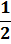 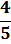 Домашнее задание :
П. 11.3 чит, правило выучить.
Выполнить 
№ 912 1столбик),913,915,916.